ГРБС – ДЕПАРТАМЕНТ КУЛЬТУРЫ
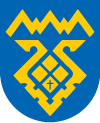 Администрация городского округа Тольятти
Общественное обсуждение                            проекта  бюджета на 2023 г. и плановый период 2024-2025 годов
Общественное обсуждение проекта  бюджета на 2023 год КУЛЬТУРА
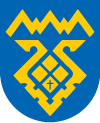 Сеть муниципальных учреждений культуры и искусства                              (31 учреждение, в том числе 13 учреждений культуры и искусства,                 18 образовательных учреждений - 1 в стадии ликвидации)
Общественное обсуждение проекта  бюджета на 2023 год КУЛЬТУРА
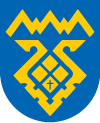 Планируемый объем бюджетных ассигнований 
1 057 473 тыс. руб.
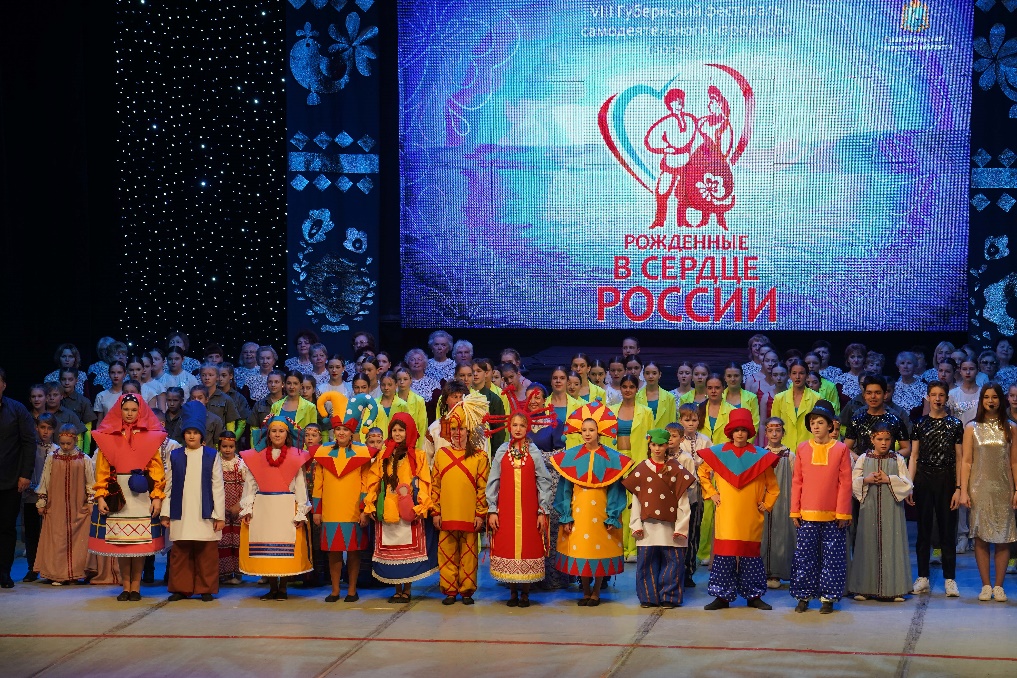 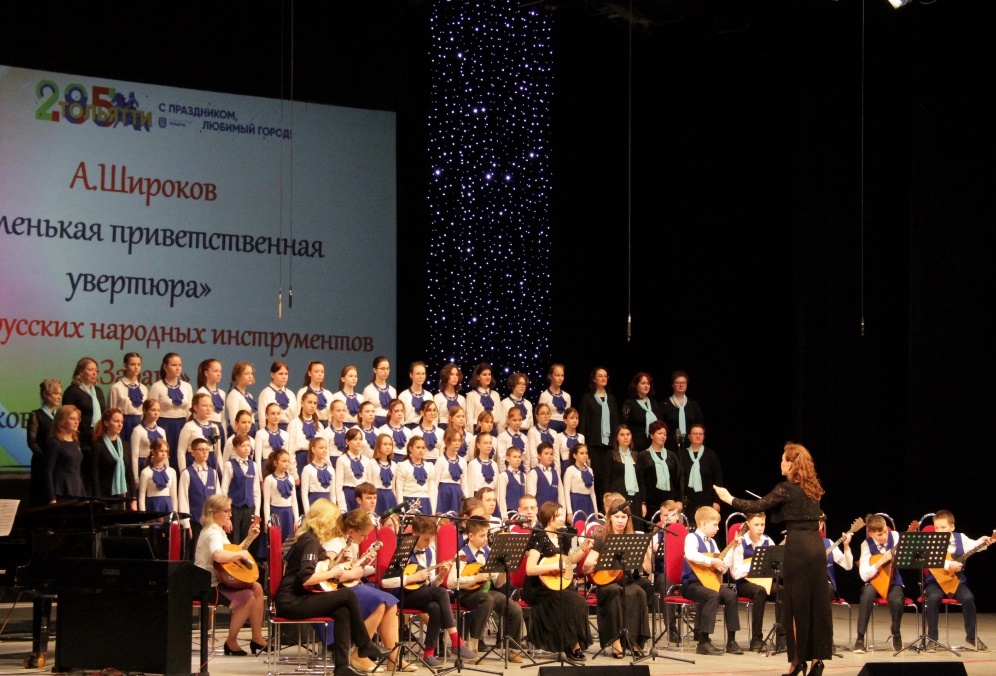 Общественное обсуждение проекта  бюджета на 2023 год КУЛЬТУРА
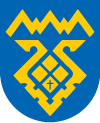 Расходы на выполнение муниципального задания -              1 006 610 тыс. руб. (95%)
Общественное обсуждение проекта  бюджета на 2023 год КУЛЬТУРА
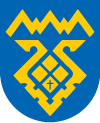 Расходы на выполнение муниципального задания -              1 006 610 тыс. руб. (95%)
Общественное обсуждение проекта  бюджета на 2023 год КУЛЬТУРА
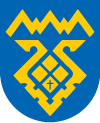 Целевой показатель национального проекта «Культура» 
Количество посещений культурных мероприятий – 4100 тыс. ед.*
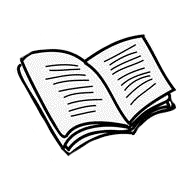 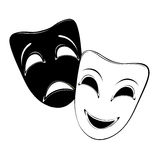 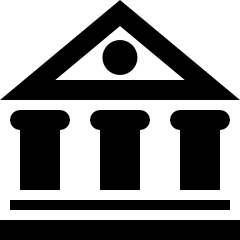 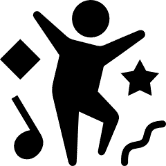 Библиотеки – 2520 тыс. ед.
Театры –               200 тыс. ед.
Культурно-досуговые учреждения –            700 тыс. ед.
Музеи –               345 тыс. ед.
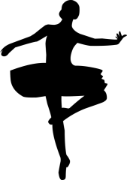 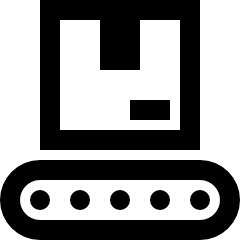 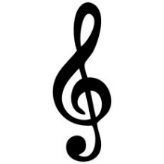 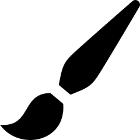 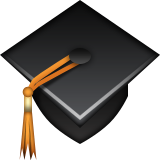 Образовательные учреждения –    75 тыс. ед.
Парковый комплекс истории техники - 260 тыс. ед.
* с  учетом цифровых посещений по данным счетчика ПроКультура
* уточненная декомпозиция будет доведена министерством культуры в конце 2022 г.
Общественное обсуждение проекта  бюджета на 2023 год КУЛЬТУРА
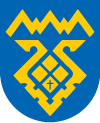 Мероприятия в установленной сфере деятельности -              50 863 тыс. руб. (5%)
Спасибо за внимание!
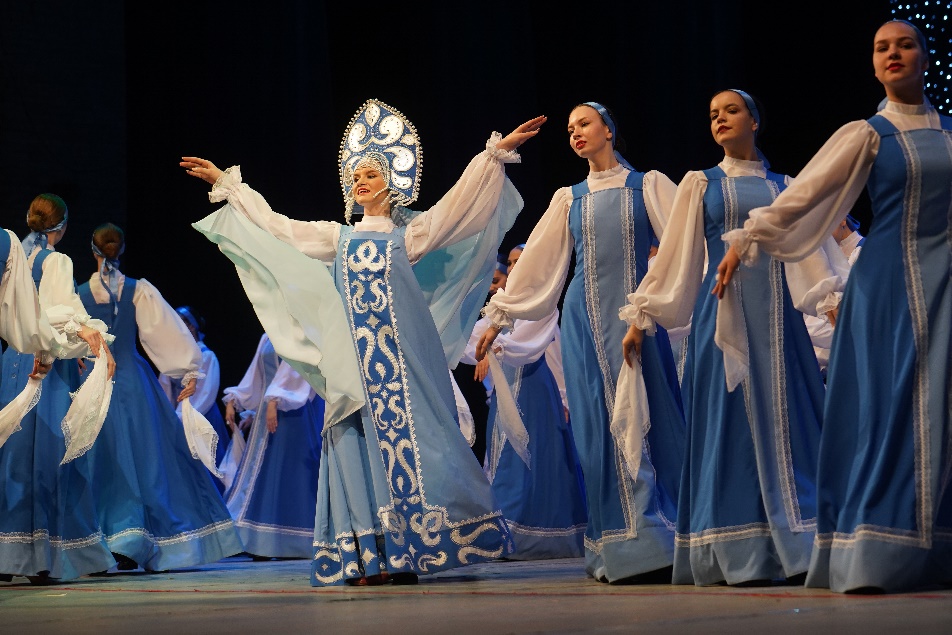 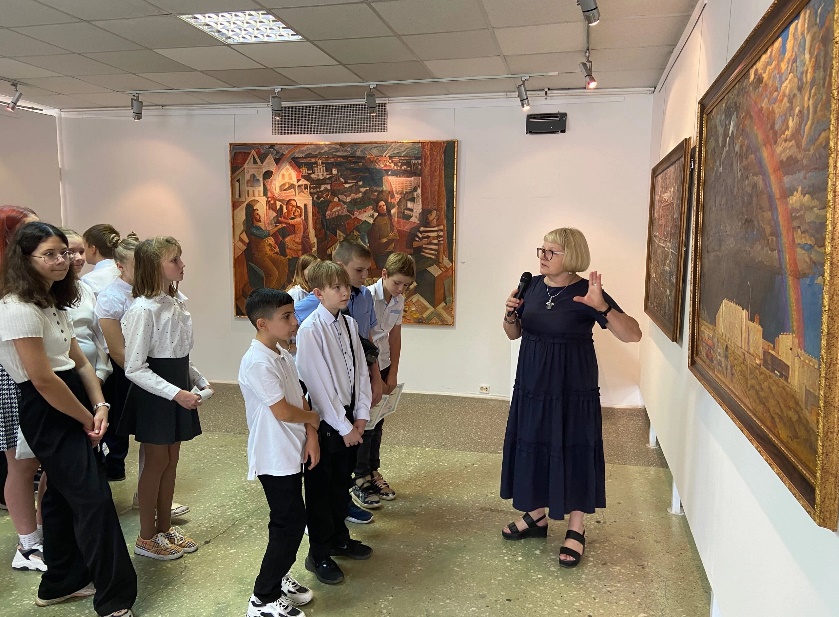 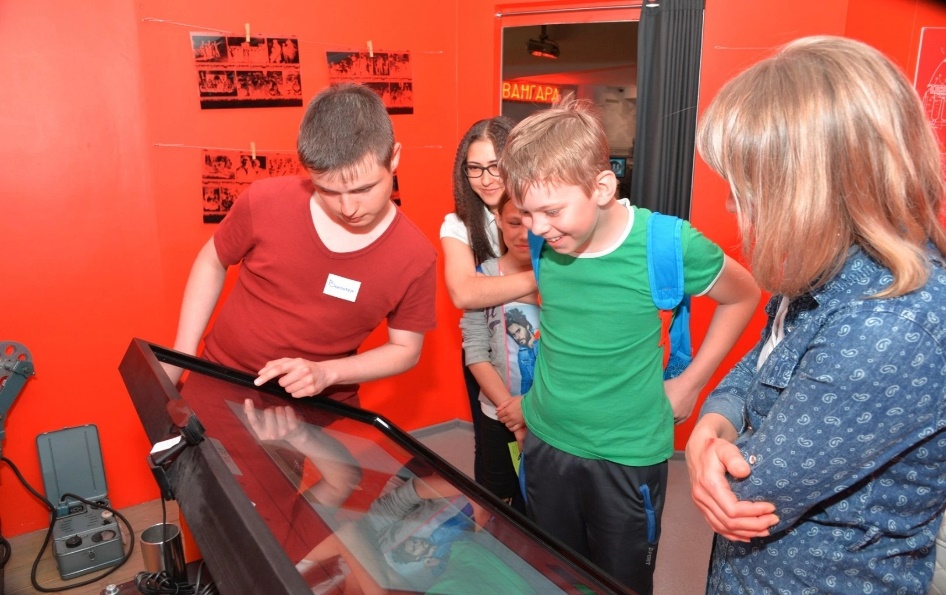 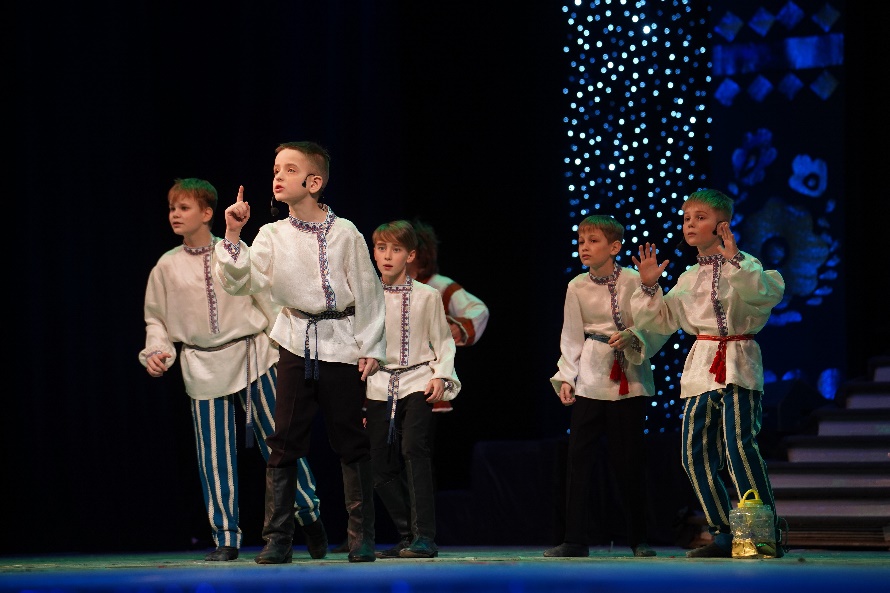